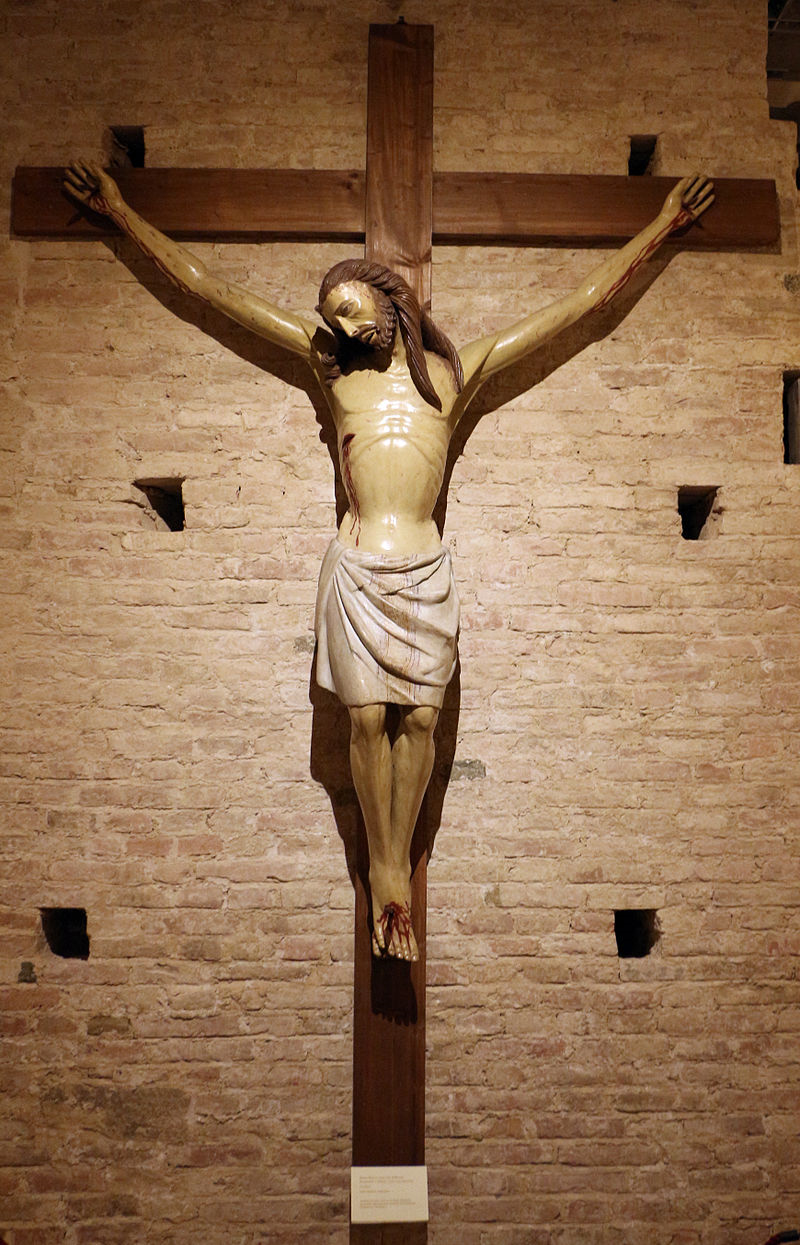 Marco Romano, Crocifissodel 1290-1310 ( dall’Osservanza a Montalcino )
Cifisso in egno di noce, 1300-10
Marco Romano a Casole d’Elsa | Ecomuseo Valdelsaecomuseovaldelsa.org|415 × 500 jpeg|L'immagine può essere soggetta a copyright.Ricerca visivaSalvaCondividiAltroPagine che includono questoMarco Romano a Casole d’Elsa | Ecomuseo Valdelsawww.ecomuseovaldelsa.org415 x 500 · 44 kB · jpegImmagini similiVisualizza altre immaginiA Casole d’ElsaFeedback
A Casole d’Esa
A Casole d’Elsa
A Casole d’Elsa
A Casole d’Elsa
A Casole d’Elsa
A Casole d’Elsa
A Casole d’Elsa
Bust di Marco Romano
Capolavoro trecentsco riscoperto
Apolavoro trecetesco riscoperto
Busto di Marco Romano
Monumento sepolcrale per Bernardino Aringhieri
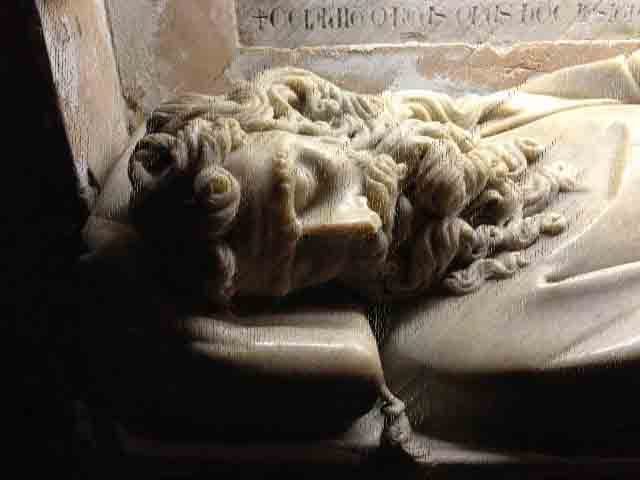 San Simeone giacente, Venezia